Interpretable and Generalizable Graph Learning via Stochastic Attention Mechanism
Presenter: Zhanke Zhou
2022. 06. 30
1
About the paper
Interpretable and Generalizable Graph Learning via Stochastic Attention Mechanism 
Authors: ﻿﻿Siqi Miao, Miaoyuan Liu, Pan Li

Conference: ICML 2022

Affiliation: ﻿Department of Computer Science, Purdue University

Paper: https://arxiv.org/pdf/2201.12987.pdf

Code: https://github.com/Graph-COM/GSAT
2
Outline
Background
The existing methods
The proposed method
Experiment
Summary and discussion
3
Background | graph learning
link-level
graph-level
node-level
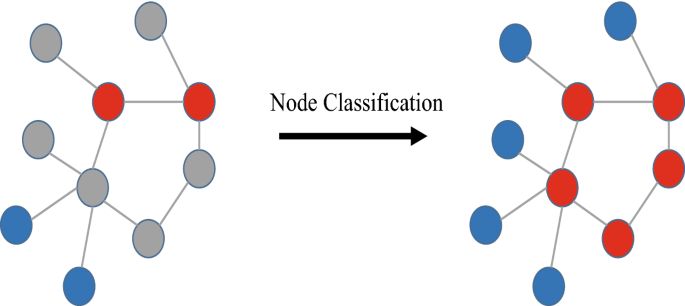 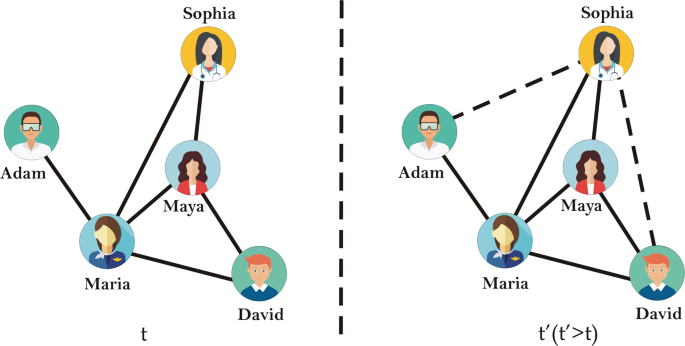 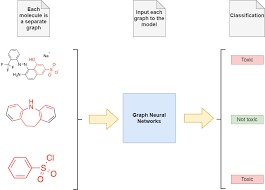 4
Background | graph learning
vector
node
encode
i
However, only powerful is not enough
5
Background | motivation
node-level task: requires relevant nodes
e.g., node classification
graph-level task: requires relevant subgraphs
e.g., graph classification
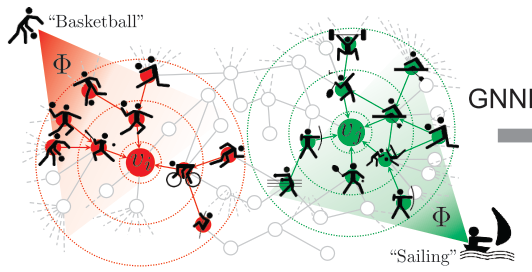 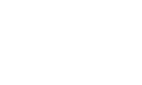 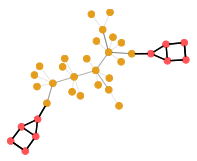 link-level task: requires relevant paths
e.g., link prediction
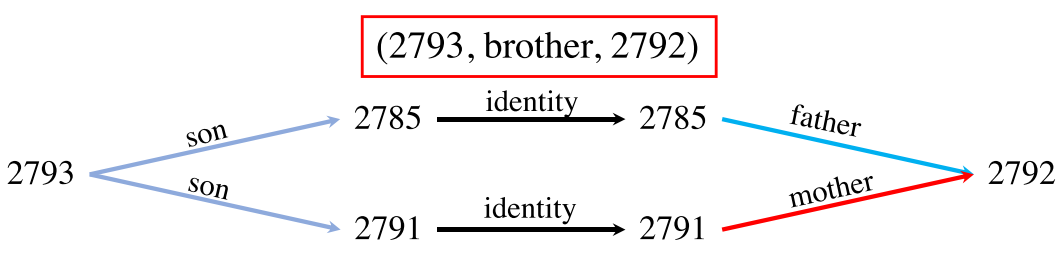 6
Background | motivation
Powerful
Interpretable
the learned representation and graph data are usually highly entangled
an important property to trustworthy ML
e.g. ﻿identifying the functional groups in a molecule
Core problem:
how to provide more accurate interpretation without sacrificing the accuracy?
7
Background | motivation
Graph classification
Image classification
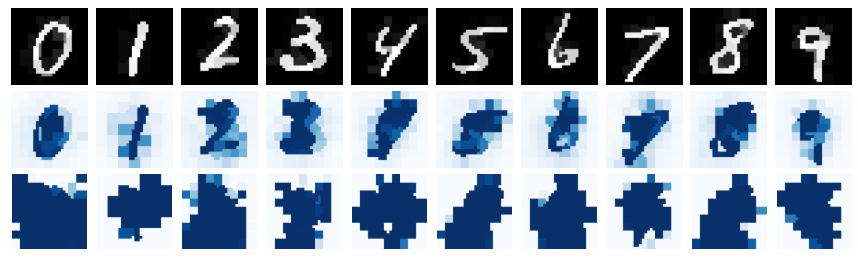 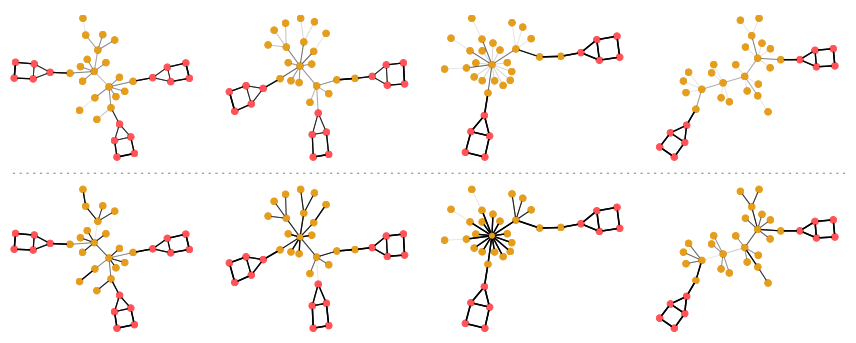 Proposed
Baseline
The proposed method can provide the more accurate interpretation
at the same time, it is not harmful to the performance, and even boost it
8
Outline
Background
The existing methods
The proposed method
Experiment
Summary and discussion
9
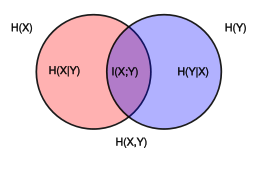 ﻿Preliminaries | ﻿mutual information
https://en.wikipedia.org/wiki/Mutual_information
10
﻿Preliminaries | ﻿mutual information
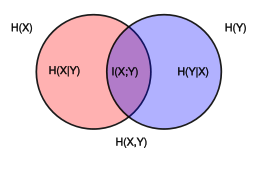 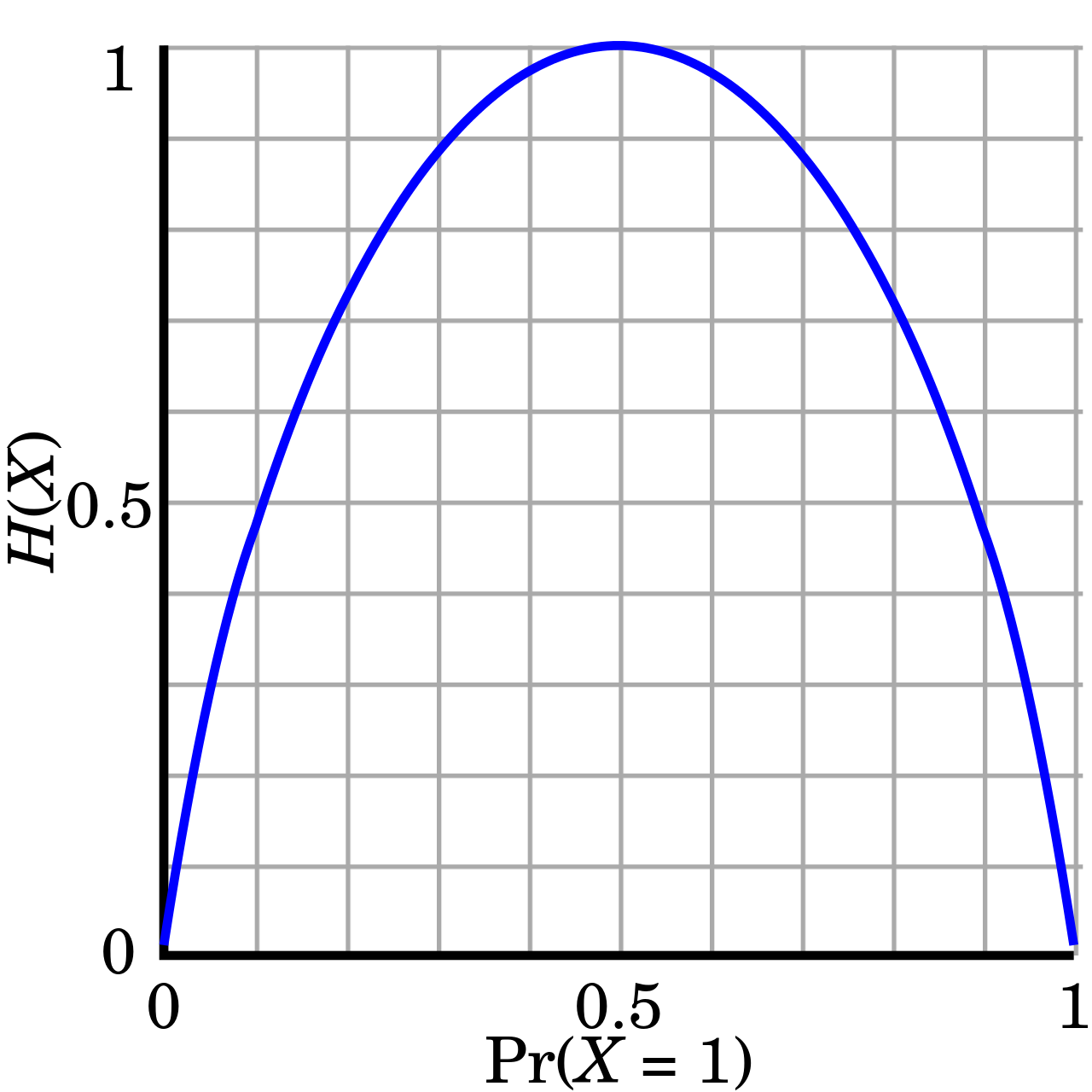 11
The existing post-hoc methods
For example:
fixed
the interpretating system
12
The existing post-hoc methods
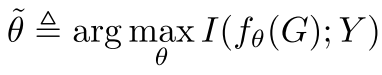 the interpretating system
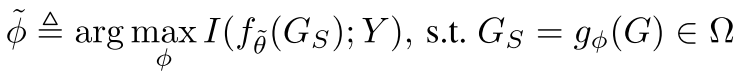 13
The existing post-hoc methods | problems
interpretation performance                      training loss
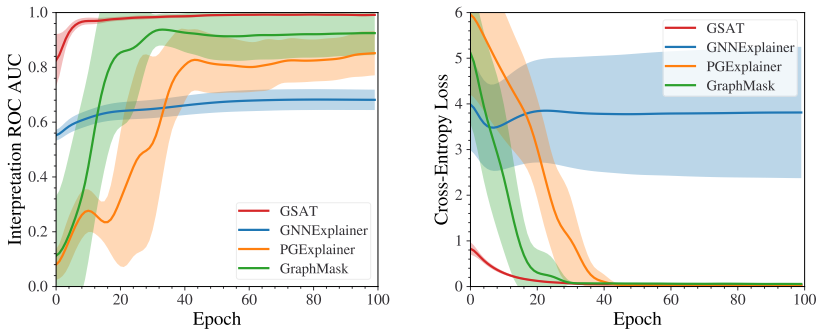 Observation: (under-fitting) 
the interpretation is sub-optimal and the training loss keeps high
14
The existing post-hoc methods | problems
interpretation performance                      training loss
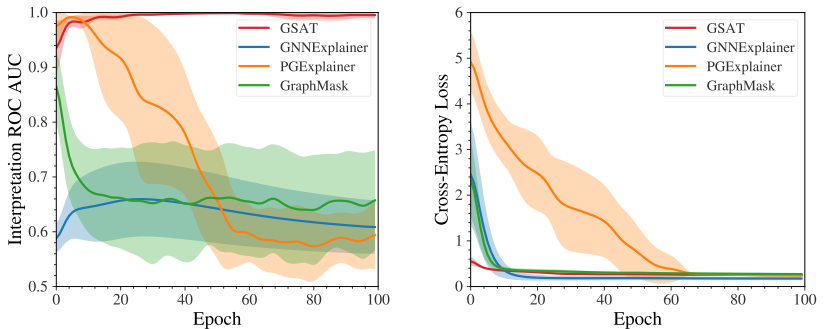 Observation: (over-fitting) 
﻿The overfitting problems are severe and common
﻿However, it is hard to have the ground truth interpretation labels in practice 🤔
15
The existing post-hoc methods | problems
﻿Post-hoc methods just perform one-step projection 
to the information-constrained space (Ω)

cons
always suboptimal (low accuracy)
sensitive to the pre-trained model (high variance)
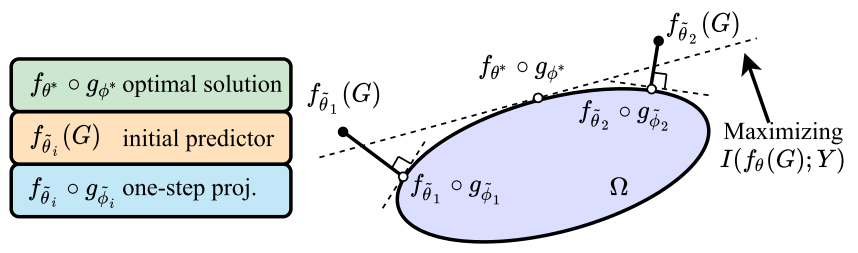 the pretrain model
the learned projection
16
The existing post-hoc methods | problems
17
Outline
Background
The existing methods
The proposed method
Experiment
Summary and discussion
18
Graph information bottleneck (GIB)
D=(X,A) → (GNN) → Z ↔ Y
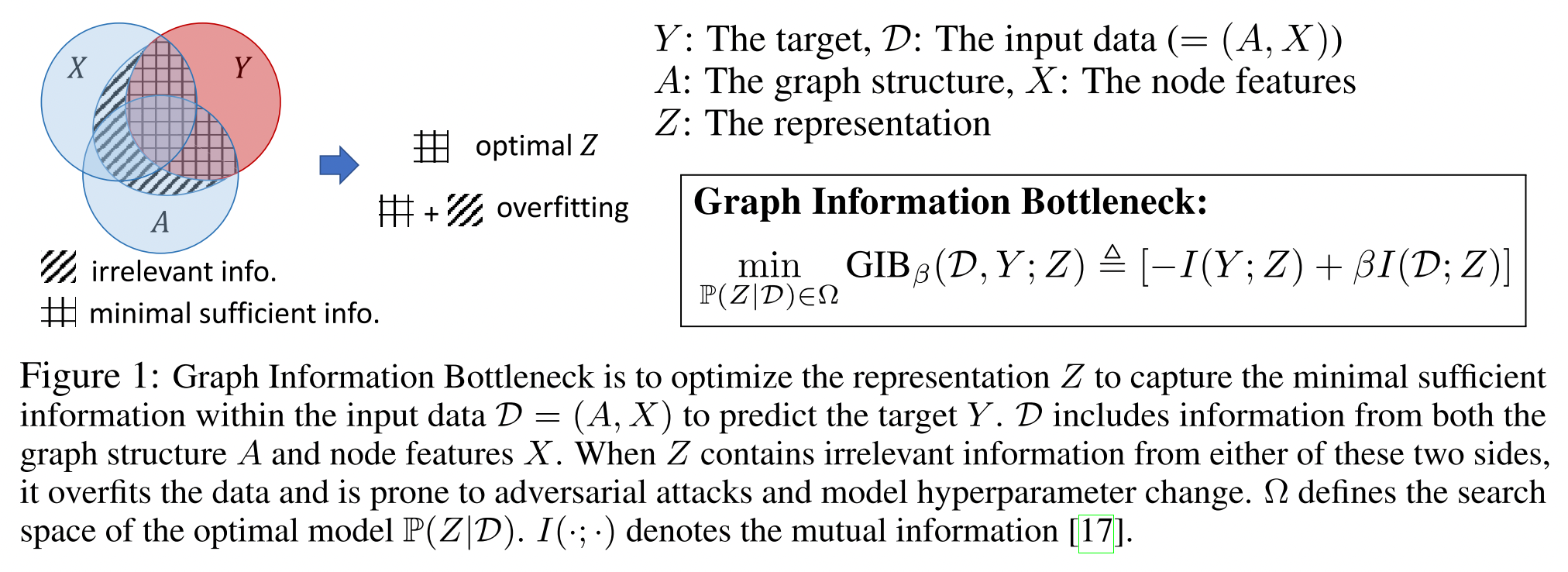 Graph Information Bottleneck. NeurIPS 2020.
19
Graph information bottleneck (GIB)
inspired by the GIB, this work uses 
information constraint to select label-relevant subgraph
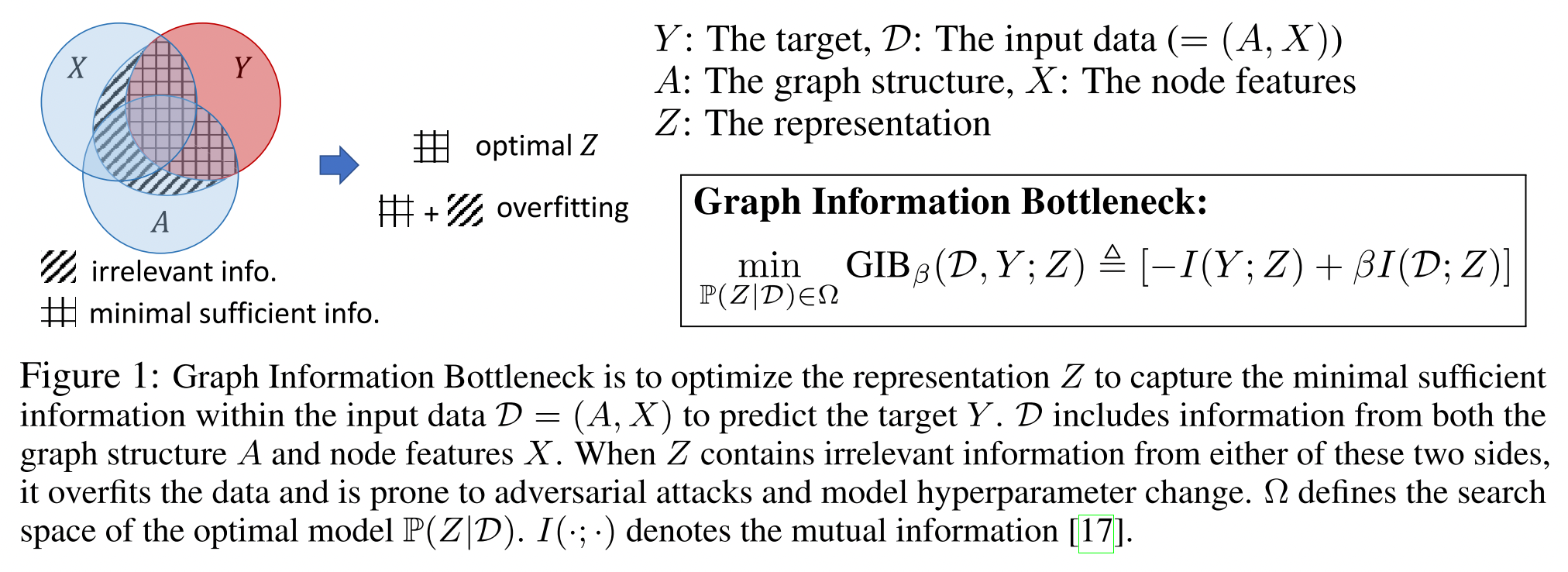 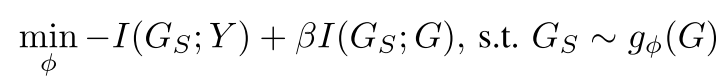 ﻿not impose any potentially biased constraints 
e.g., graph size or connectivity (adopted by other works)
20
The proposed method
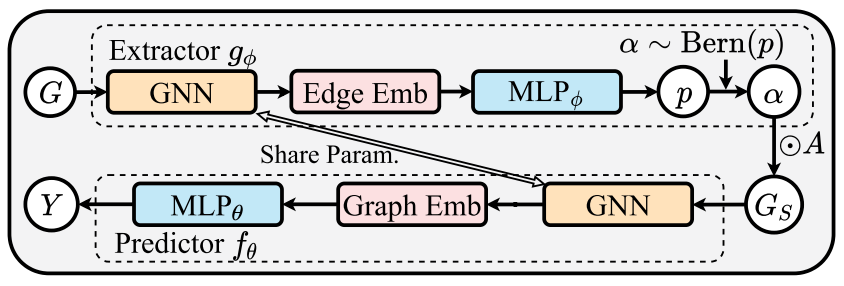 joint training
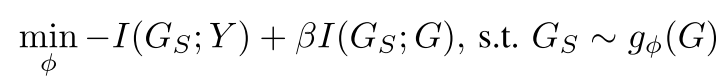 21
The proposed method | extractor
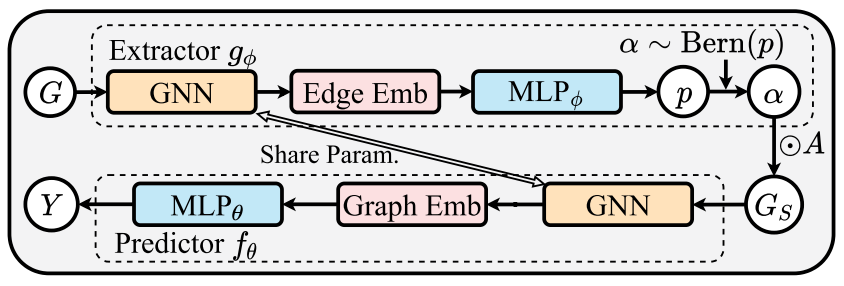 22
The proposed method | extractor
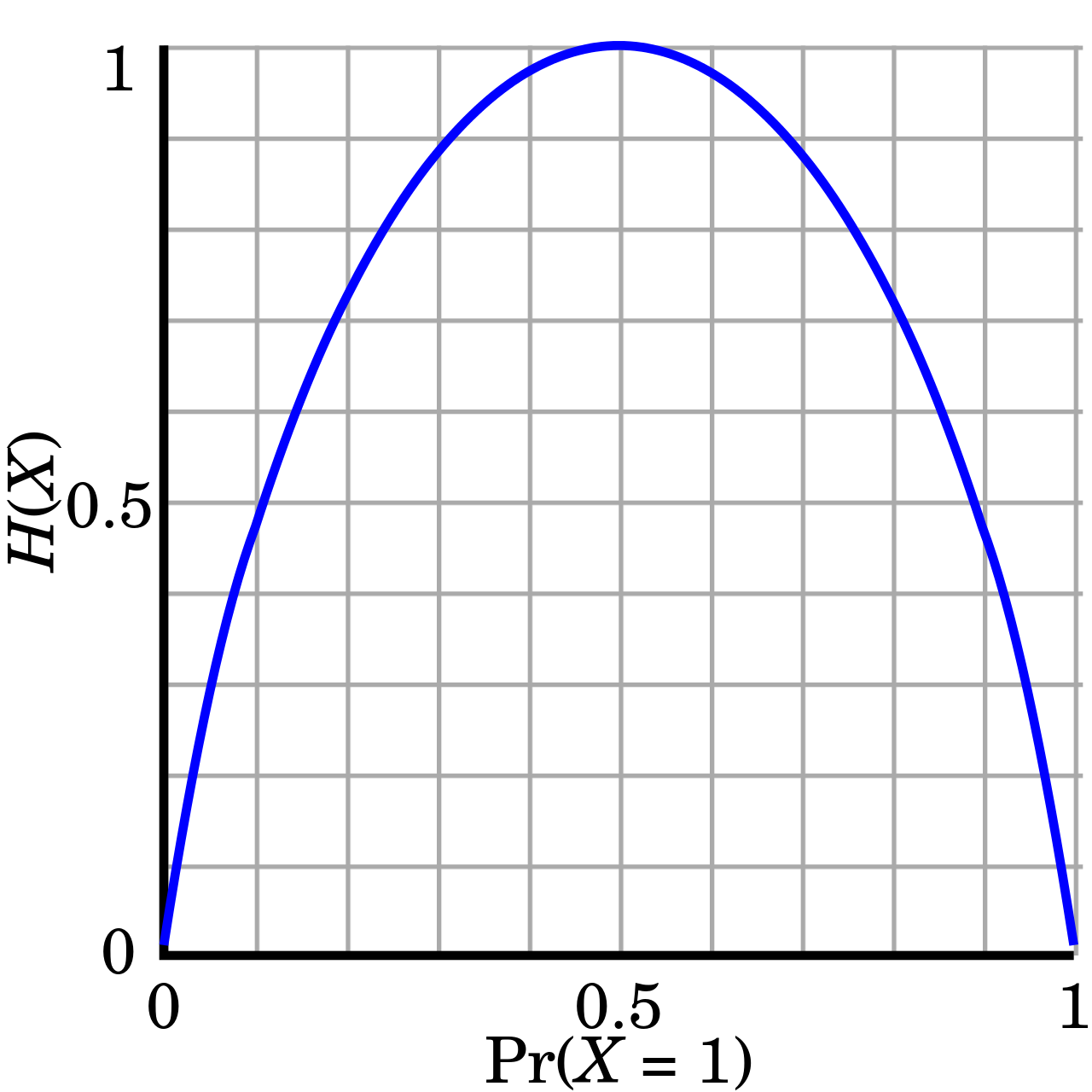 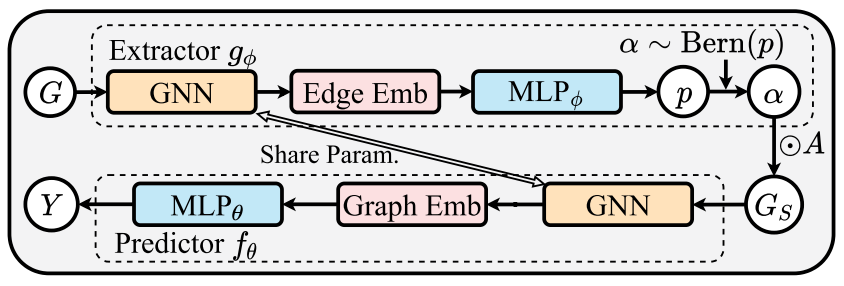 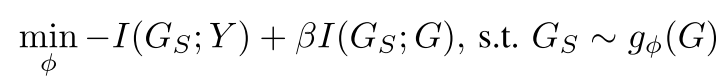 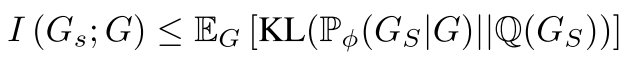 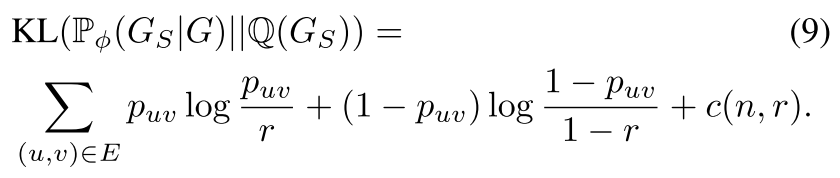 23
The proposed method | predictor
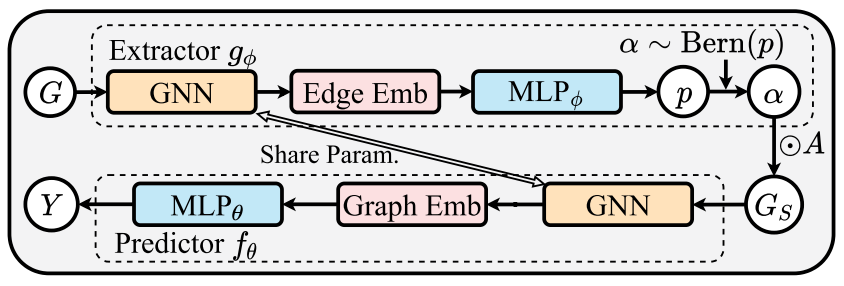 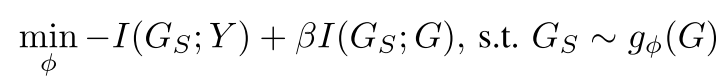 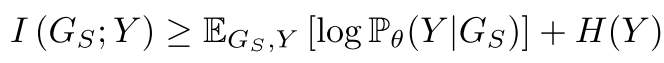 classification loss, e.g., cross entropy
24
Full learning objective
joint training
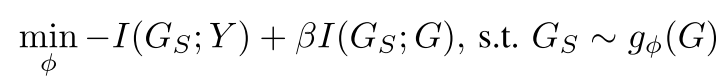 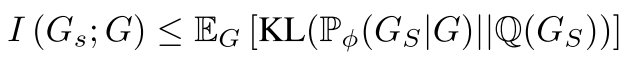 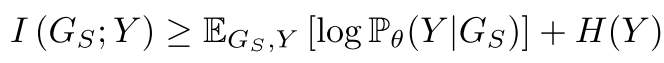 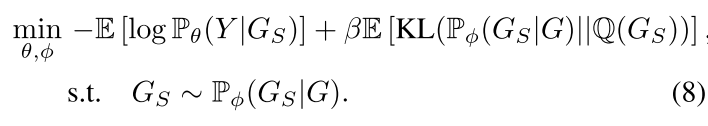 25
Further interpretation
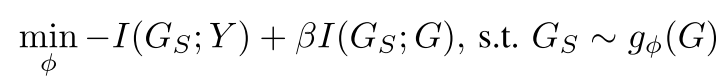 26
Outline
Background
The existing methods
The proposed method
Experiment
Summary and discussion
27
Experiment
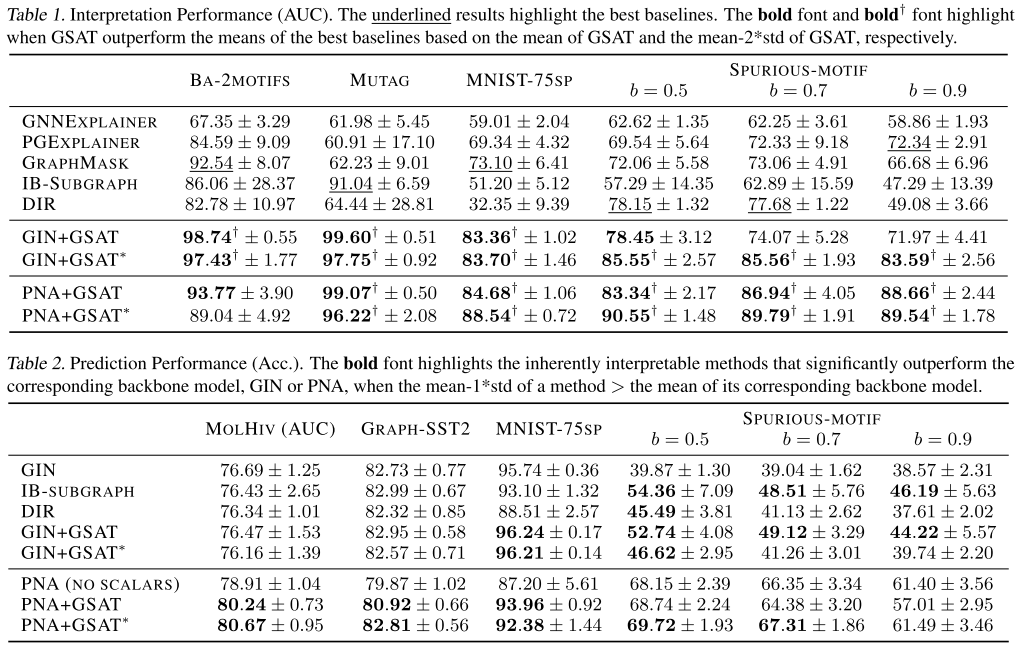 Interpretation 👍🏻 





Prediction 👍🏻
28
Experiment
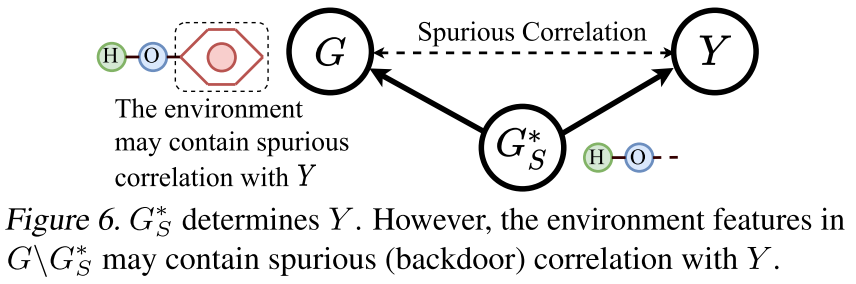 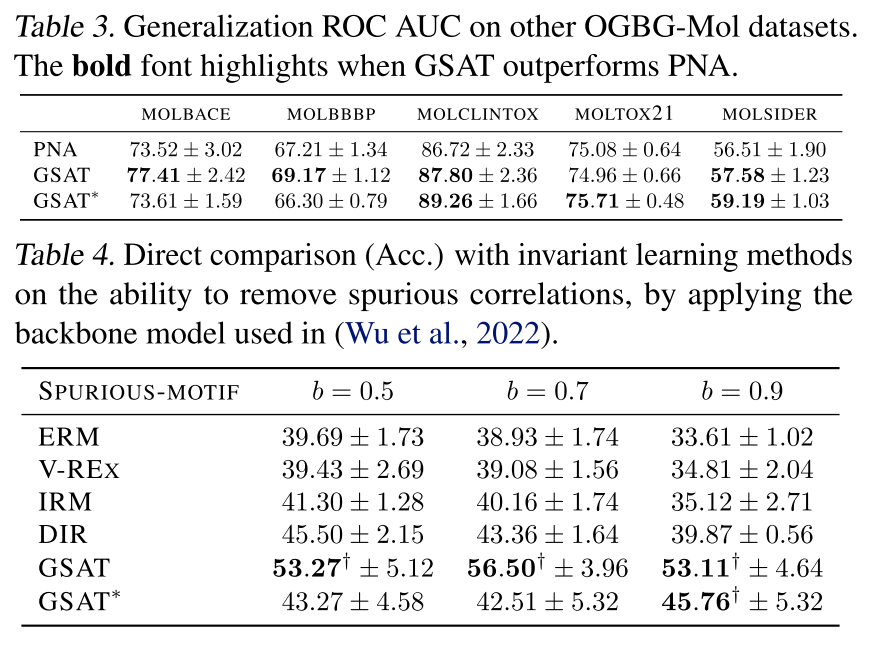 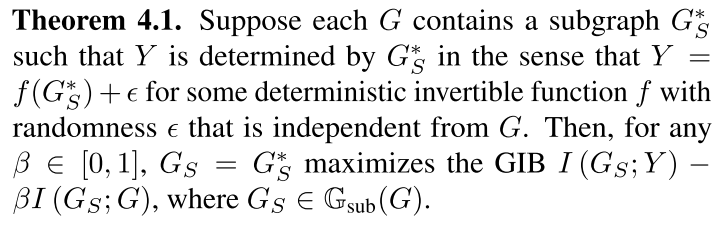 ﻿GSAT can remove spurious correlations in the training data 👍🏻
mainly due to the injecting stochasticity
29
Experiment
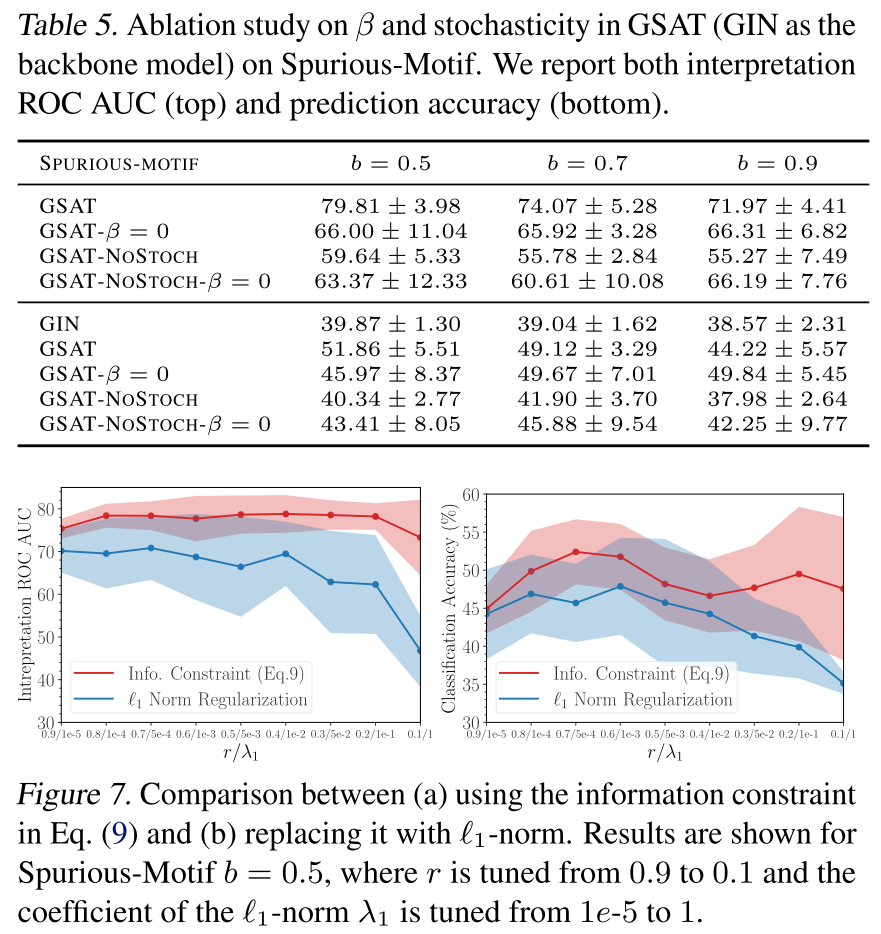 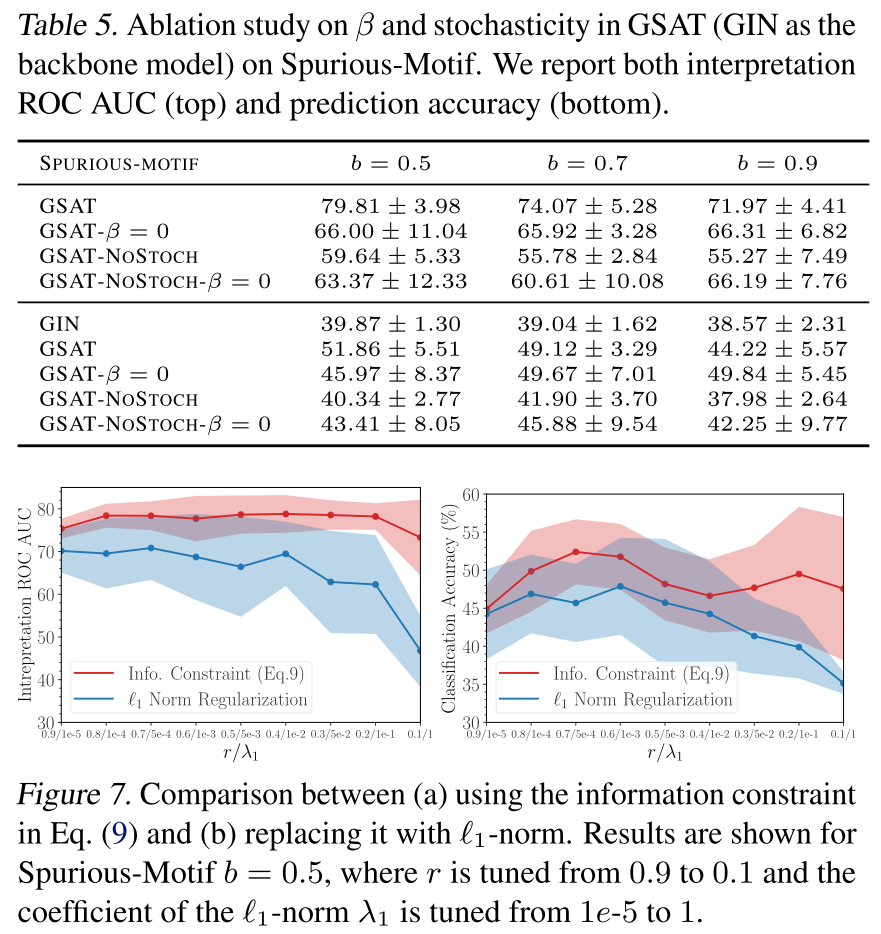 graph information bottleneck (GIB) 👍🏻
stochasticity (gumbel trick) 👍🏻
30
Experiment
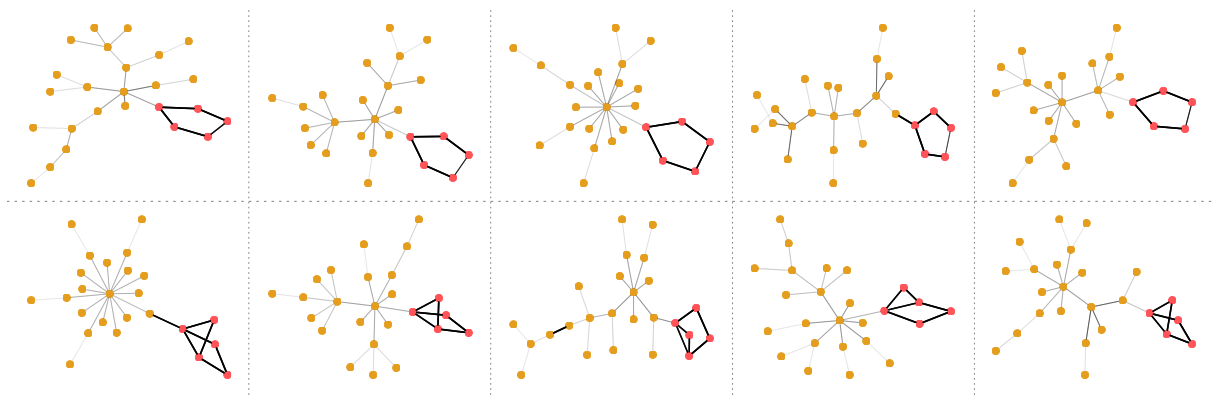 since the GSAT dose not make any assumptions on the selected subgraphs,
the improvement of GSAT can be even more
if the true subgraph are dis-connected or vary in sizes.
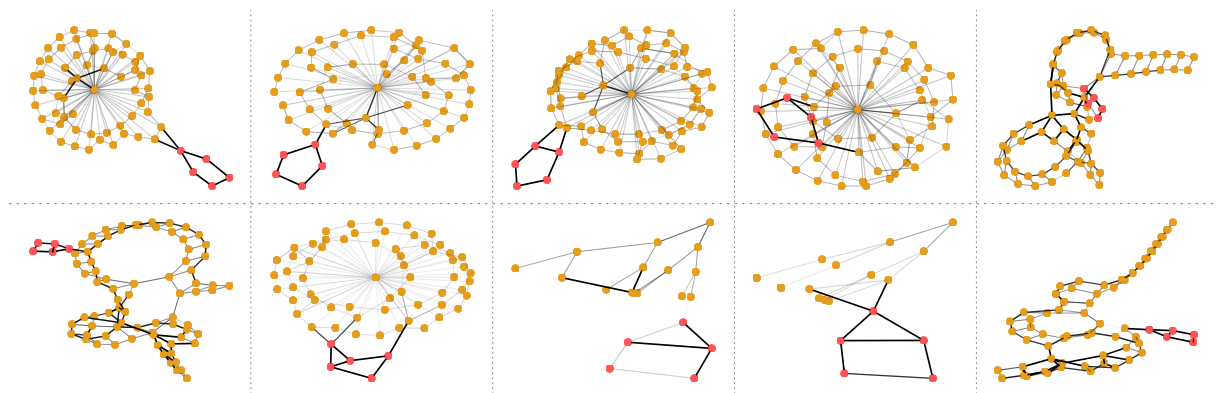 31
Outline
Background
The existing methods
The proposed method
Experiment
Summary and discussion
32
Summary
﻿First, the GIB frees GSAT from any potentially biased assumptions 
which are adopted in previous methods

Second, GSAT can provably remove spurious correlations in the training data 
by reducing the information from the input graph

Third, GSAT can cooperate with the pre-trained model if provided
GSAT may further improve both of its interpretation and prediction accuracy
33
Related works
GNNExplainer: Generating Explanations for Graph Neural Networks. NeurIPS 2019.
Graph Information Bottleneck. NeurIPS 2020.
Parameterized Explainer for Graph Neural Network. NeurIPS 2020.
INTERPRETING GRAPH NEURAL NETWORKS FOR NLP WITH DIFFERENTIABLE EDGE MASKING. ICLR 2021.
GRAPH INFORMATION BOTTLENECK FOR SUBGRAPH RECOGNITION. ICLR 2021
DISCOVERING INVARIANT RATIONALES FOR GRAPH NEURAL NETWORKS. ICLR 2022.
34
Q&A
Thanks for your attention!
35